DEZ REGRAS
DO VIVER FELIZ
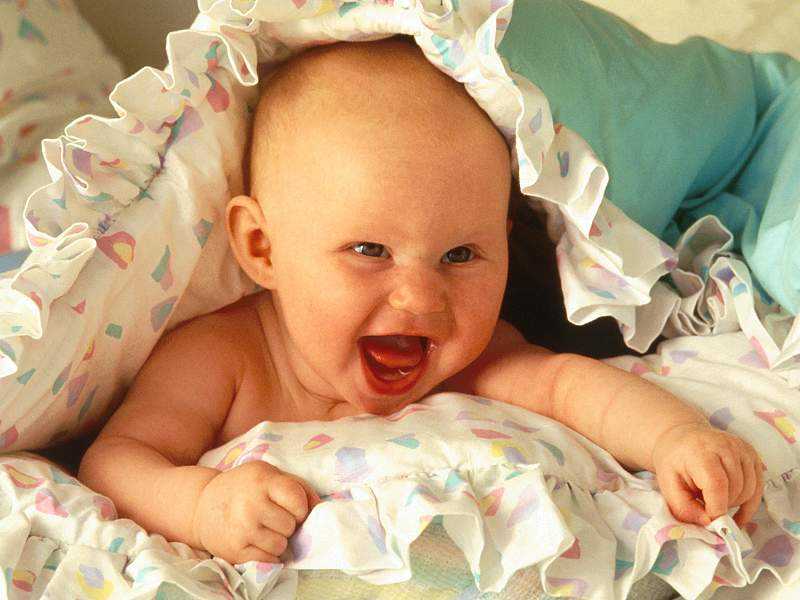 UM SORRISO
Dura somente um instante, mas seus efeitos perduram para sempre
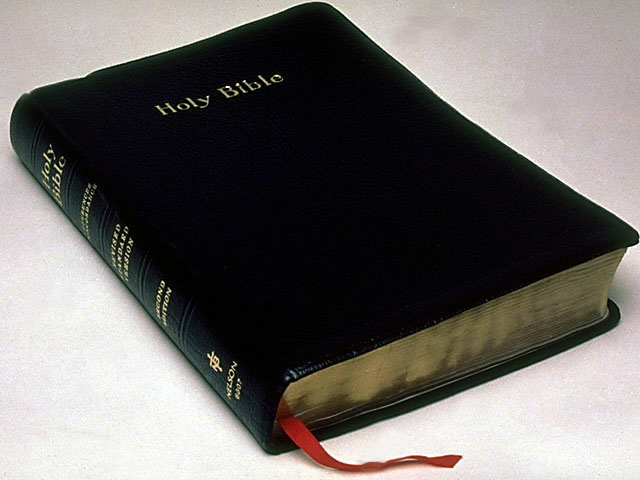 bem-aventurados
Os que lêem, Ouvem e Guardam
Apoc  1:3
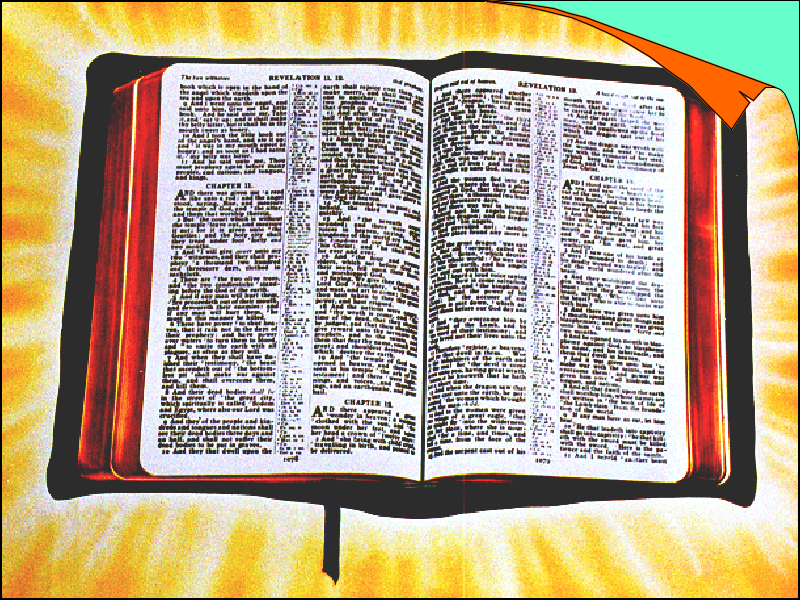 “Bem-aventurado o homem que não anda nos conselhos dos ímpios... Antes, o seu prazer está na lei do Senhor, e na Sua lei medita de dia e de noite.” Salmos 1: 1,2
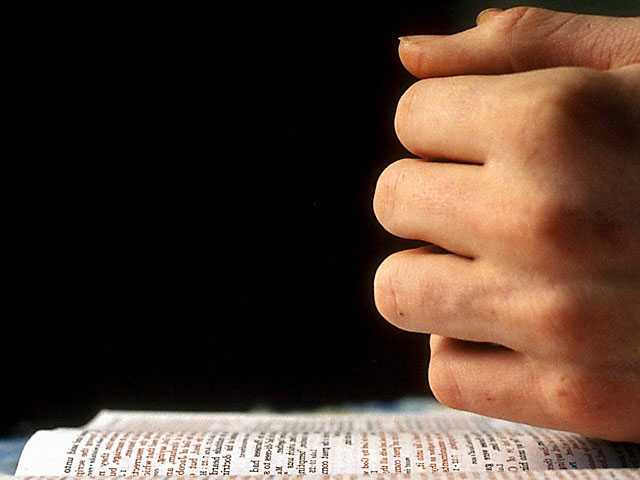 “ A LEI DO SENHOR É PERFEITA, ELA DÁ A VIDA; A LEI DO SENHOR É SEGURA, TORNA PERSPICAZ         O SIMPLES.”              
SALMOS 19:8
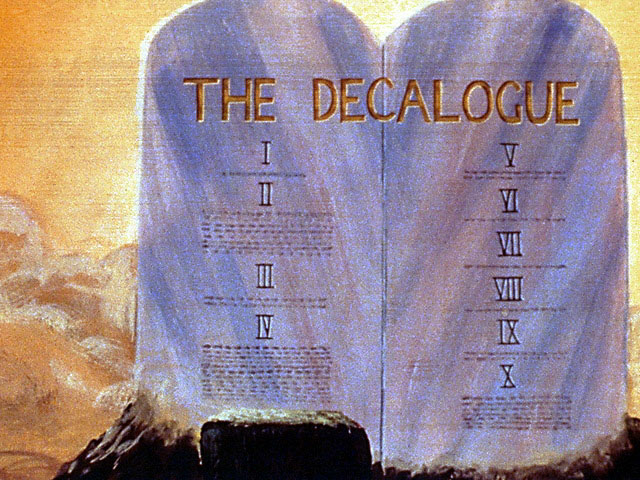 10 MANDAMENTOS
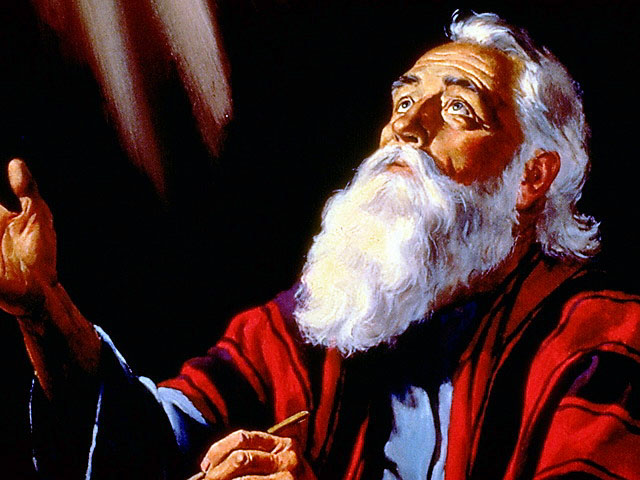 “ E, TENDO ACABADO DE FALAR COM ELE  NO MONTE SINAI, DEU A MOÍSES AS DUAS TÁBUAS DO TESTEMUNHO, TÁBUAS DE PEDRA, ESCRITAS PELO DEDO DE DEUS.”         ÊXODO 31:18
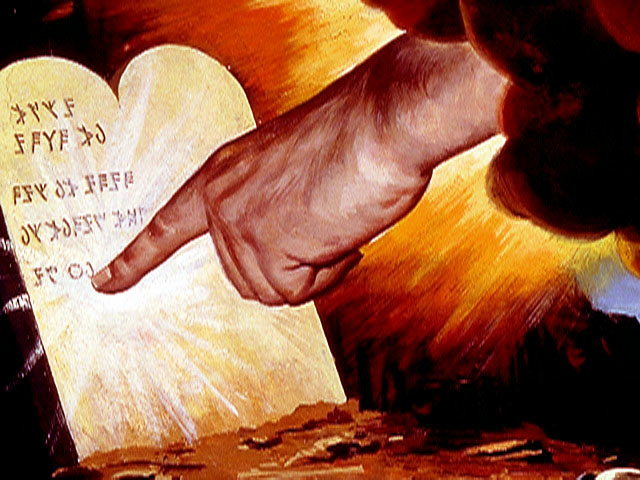 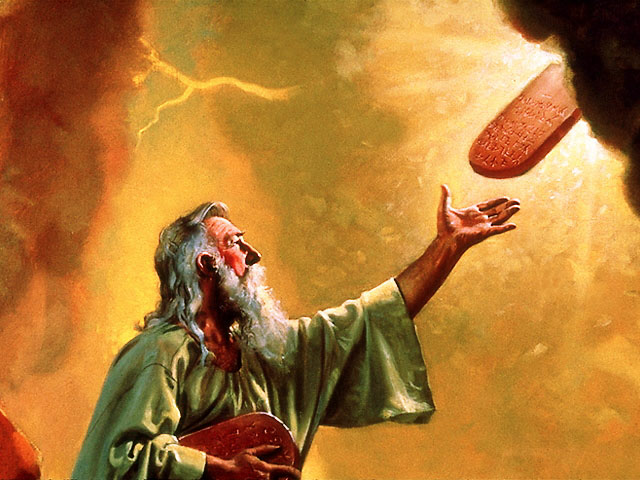 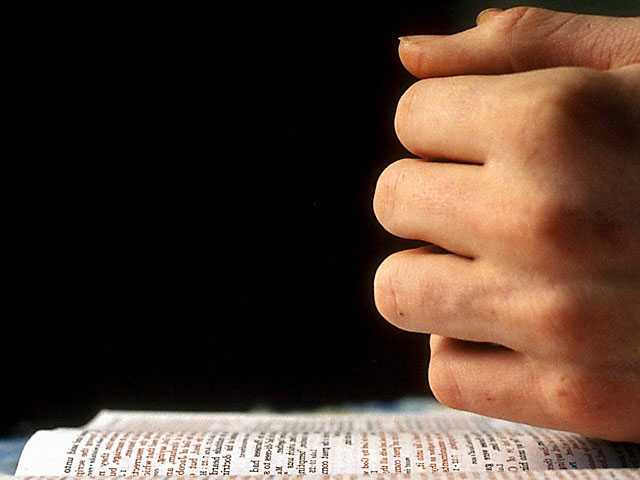 QUAL A FUNÇÃO DA LEI?
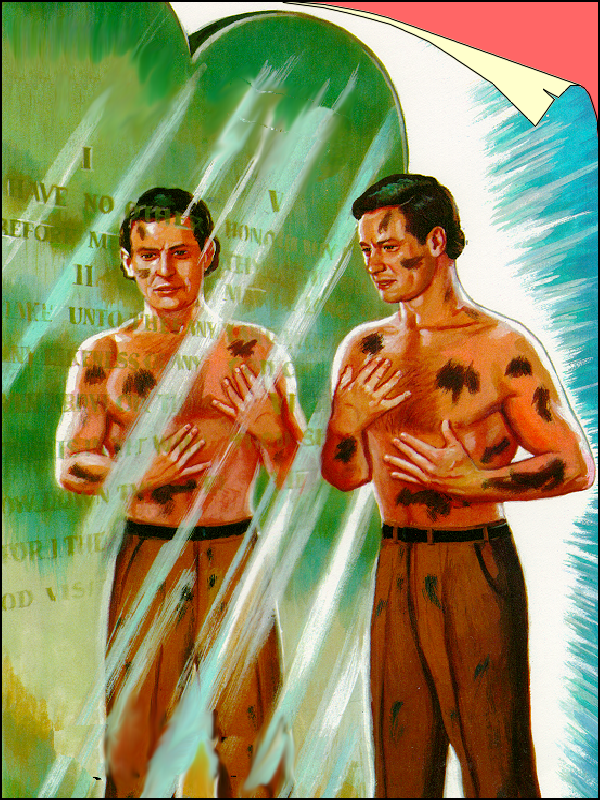 “ Porque, se alguem é ouvinte da palavra e não praticante, assemelha-se ao homem que contempla num espelho o seu rosto natural;
E se retira, e logo se esquece de como era sua aparência”.  Tiag 1:23-24
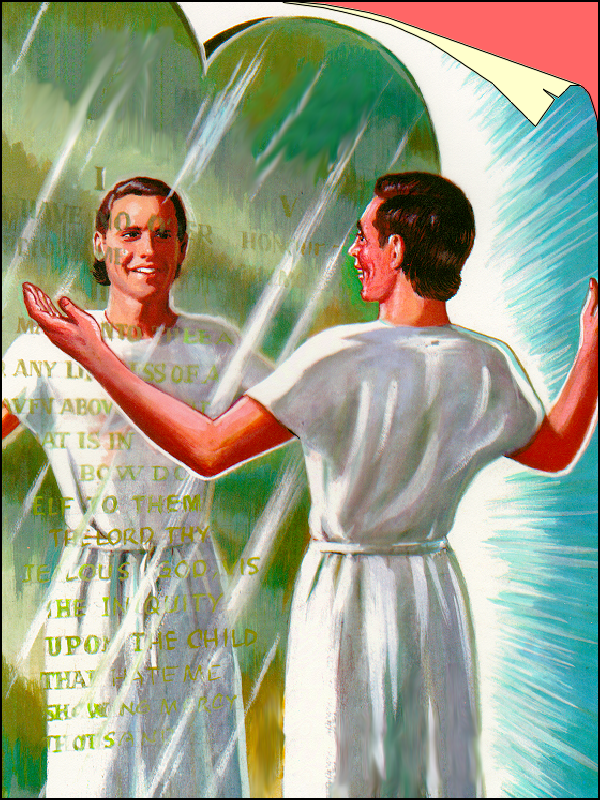 “Mas aquele considera atentamente na lei perfeita, e nela persevera,não sendo ouvinte negligente, mas praticante, esse será bem-aventurado no que realizar”.  Tiago 1:25
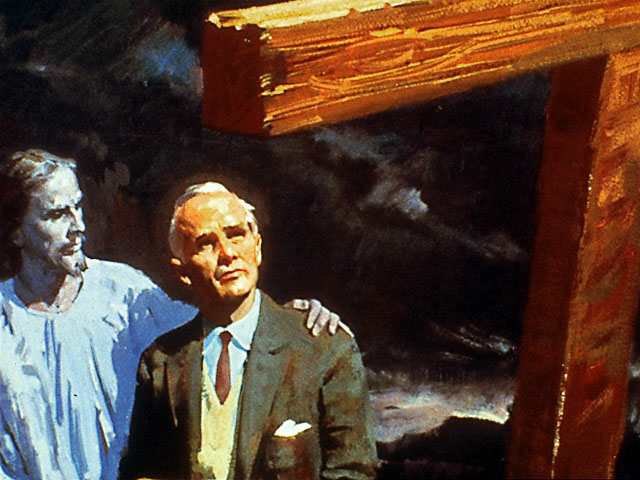 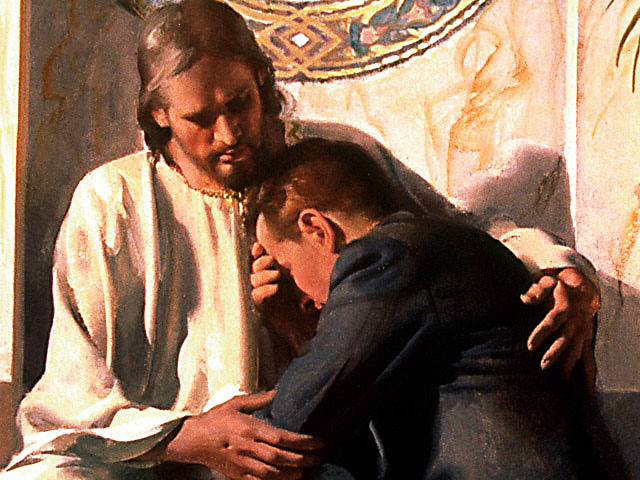 “SE CONFESSARMOS NOSSOS PECADOS, ELE É FIEL E JUSTO PARA PERDOAR NOSSOS PECADOS, E NOS PURIFICAR DE TODA INJUSTIÇA.”  I JOÃO 1:9
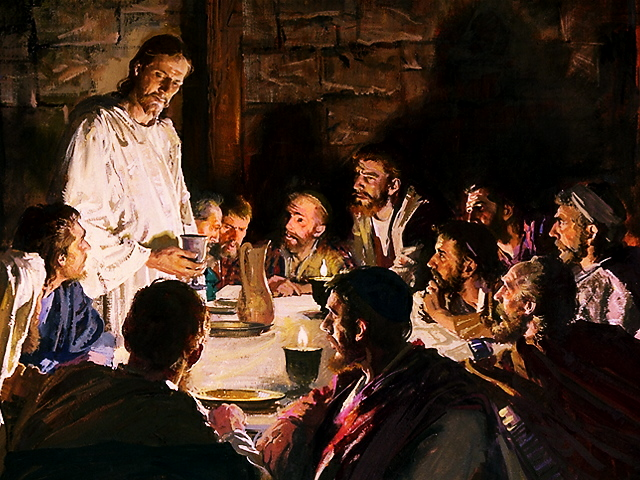 “SE ME AMAIS GUARDAREIS OS MEUS MANDAMENTOS.”      JOÃO 14:15
“ AQUELE QUE DIZ: EU O CONHEÇO, MAS NÃO GUARDA OS SEUS MANDAMENTOS, É UM MENTIROSO E A VERDADE NELE NÃO ESTÁ.”                              I JOÃO 2:4
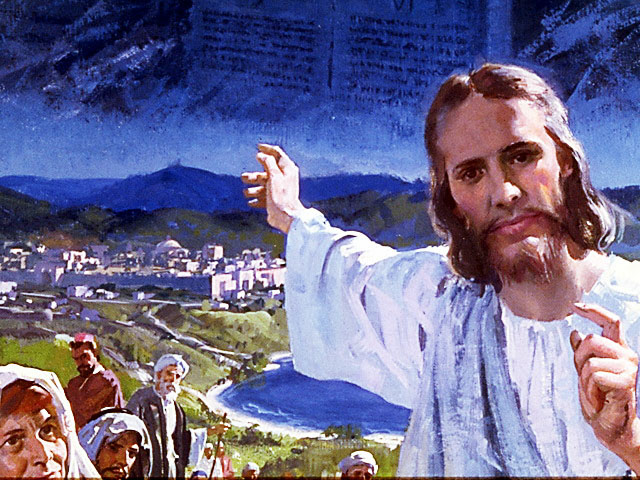 “NISTO SABEMOS QUE O CONHECEMOS: SE GUARDAMOS OS SEUS MANDAMENTOS.”                              I JOÃO 2:3
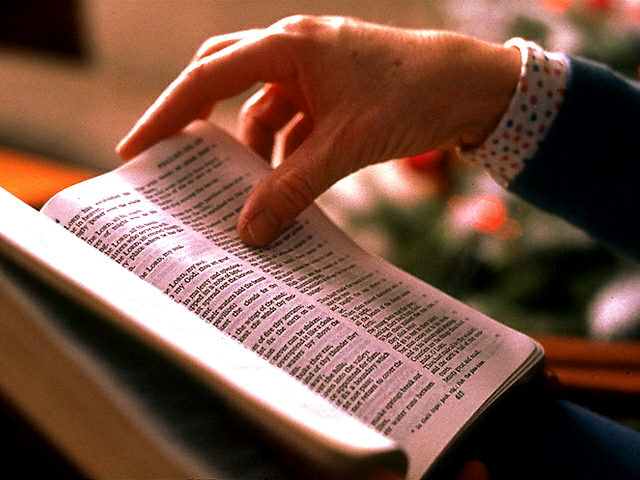 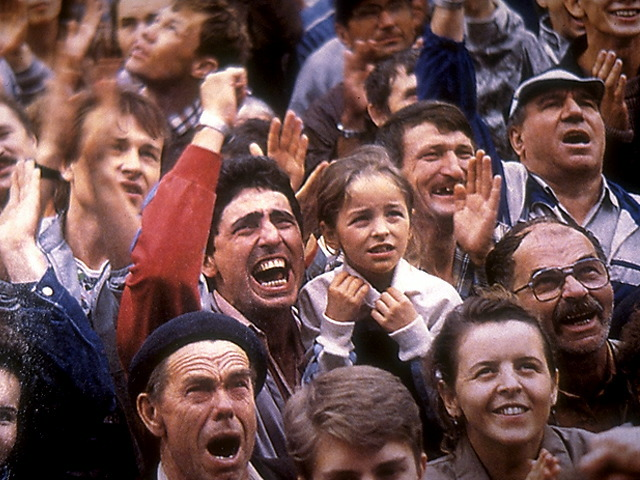 COMO TER A PAZ ?
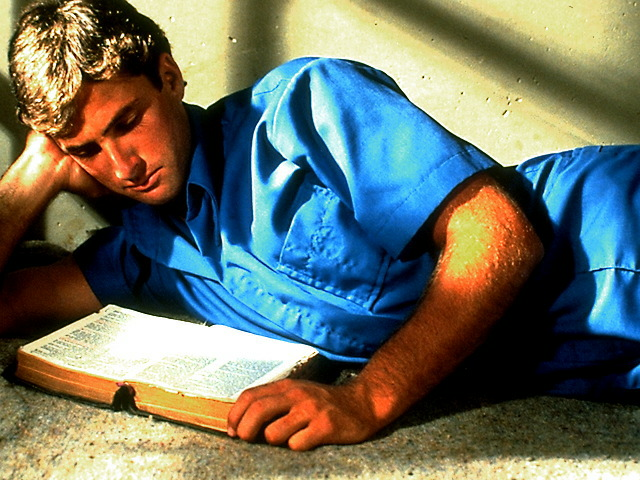 “GRANDE É A PAZ DOS QUE AMAM A TUA LEI; E PARA ELES NÃO HÁ TROPEÇO” SALMOS 119:165
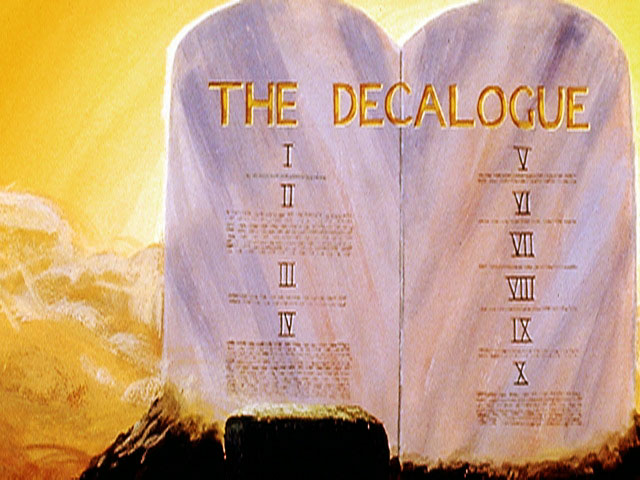 1O MANDAMENTOS
“ASSIM POIS A LEI É SANTA, E O MANDAMENTO, SANTO, JUSTO E BOM.”   ROMANOS 7:12
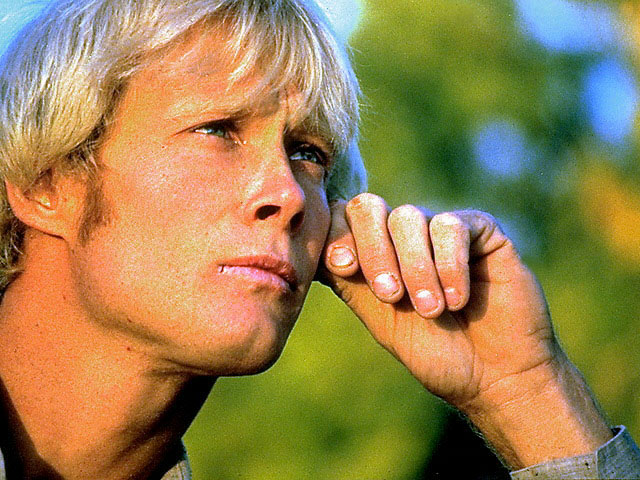 “SE QUERES ENTRAR NA VIDA ETERNA, GUARDA OS MANDAMENTOS.” MATEUS 19:17
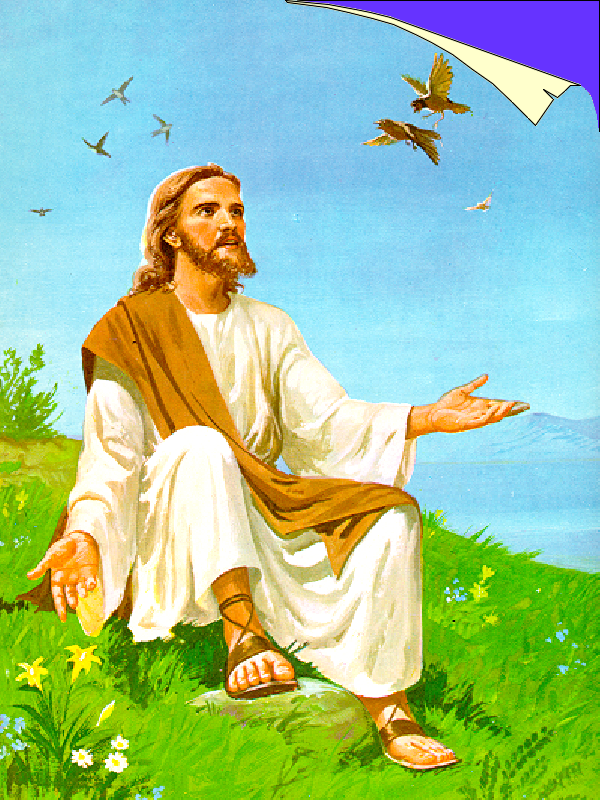 “NÃO PENSEIS QUE VIM ABOLIR A LEI OU OS PROFETAS: NÃO VIM ABOLIR, MAS CUMPRIR.” MATEUS 5:17
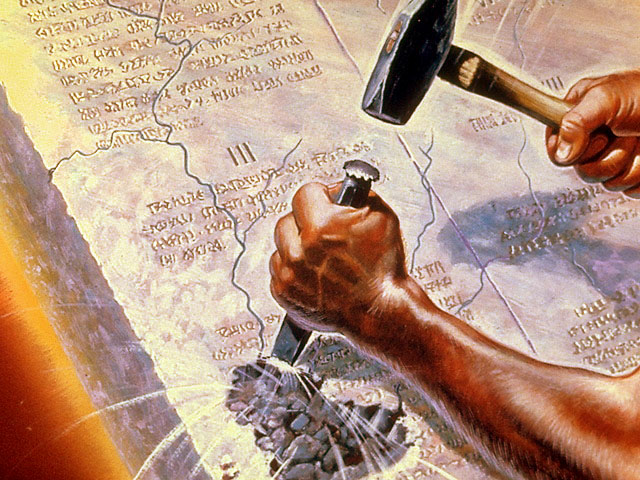 SERÁ QUE TENTARIAM MUDAR, QUEBRAR A LEI DE DEUS ?
PROFERIRÁ PALAVRAS CONTRA O ALTISSÍMO, MAGOARÁ OS SANTOS DO ALTÍSSIMO E CUIDARÁ EM MUDAR OS TEMPOS E A LEI...”  DANIEL 7:25
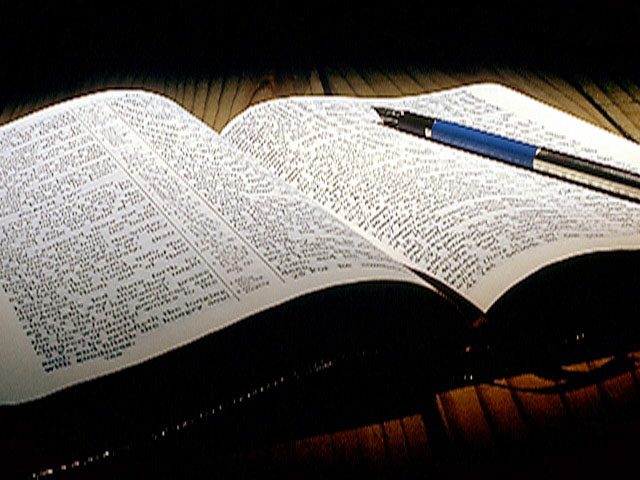 “Porque eu, o Senhor, não mudo...”  MALAQUIAS 3:6
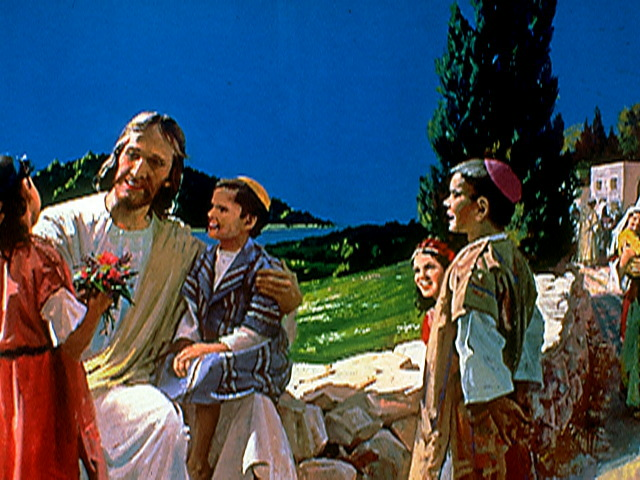 “SE OBSERVARDES OS MEUS MANDAMENTOS, PERMANECEREIS NO MEU AMOR.”  JOÃO 15:10
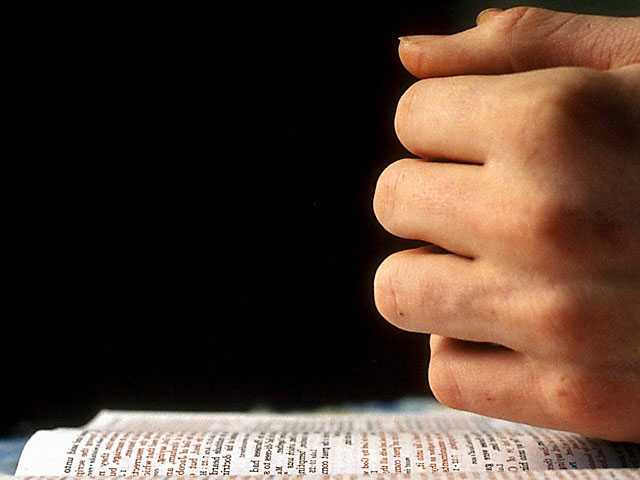 “Porque os simples ouvidores da lei não são justos diante de Deus, mas os que praticam a lei hão de ser justificados”  Romanos 2: 13
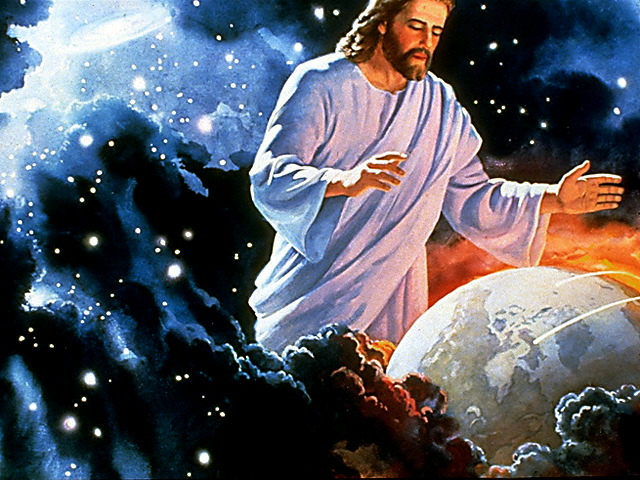 “AQUI ESTÁ A PERSEVERANÇA DOS SANTOS, OS QUE GUARDAM OS MANDAMENTOS DE DEUS E A FÉ EM JESUS.”  APOCALIPSE 14:12
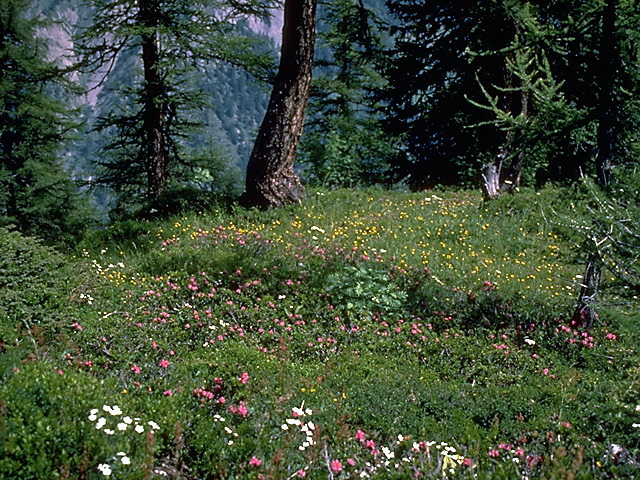 “Bem-aventurados os irrepreensíveis no seu caminho, que andam na lei do Senhor.” Salmos 119: 1
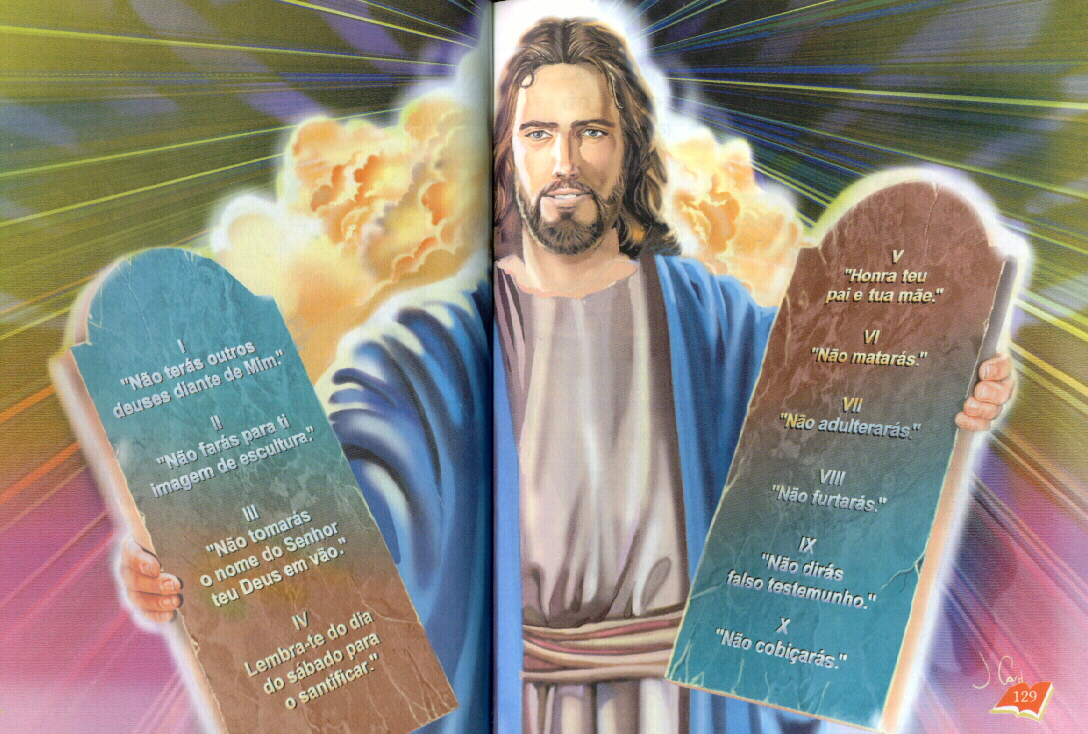